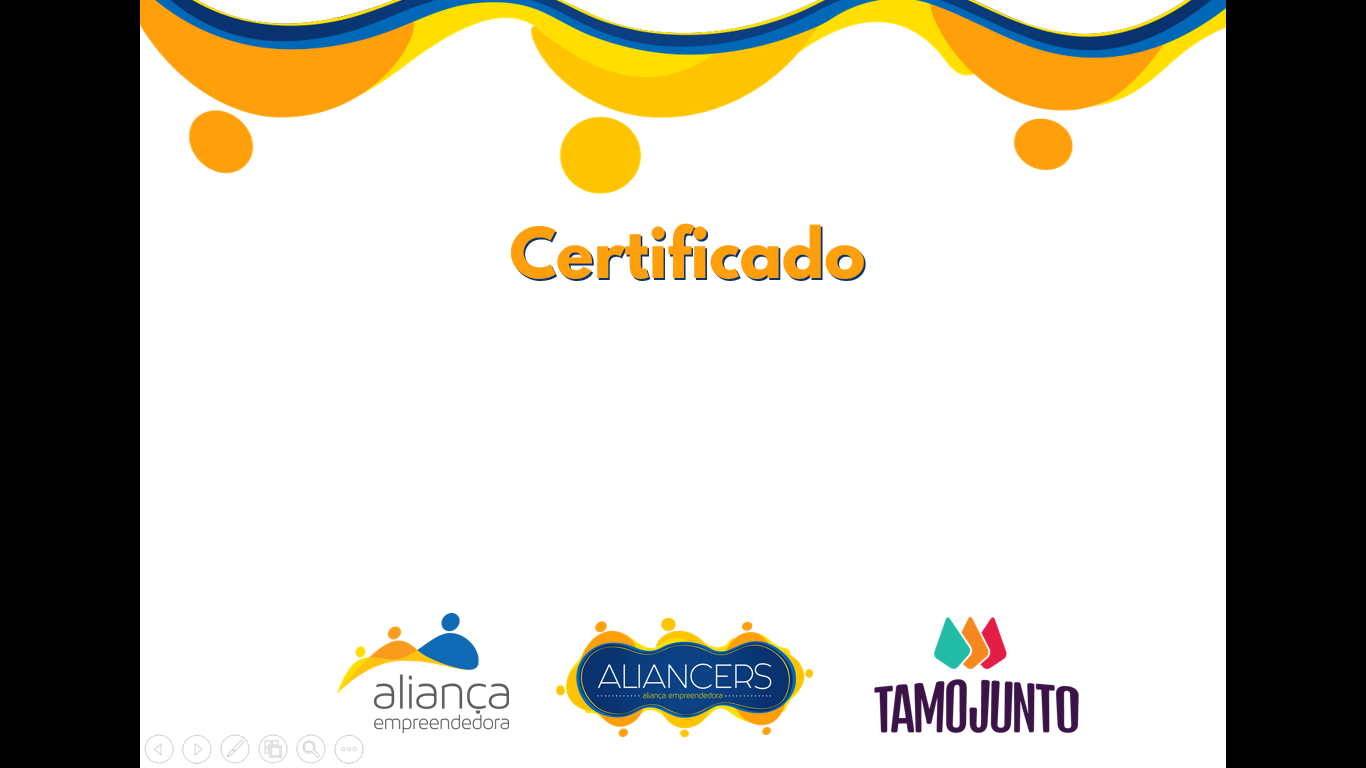 Certificamos que _____________________________________________ participou do Encontro Aliancers com a temática ____________________________, de __ horas no dia __/__/____, promovido por _____________________, aliancer participante do Programa de Voluntariado Aliancers da Aliança Empreendedora.
________________________________________
Adicione seu nome
Aliancer da Aliança Empreendedora